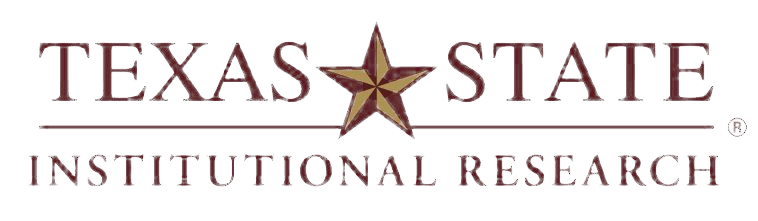 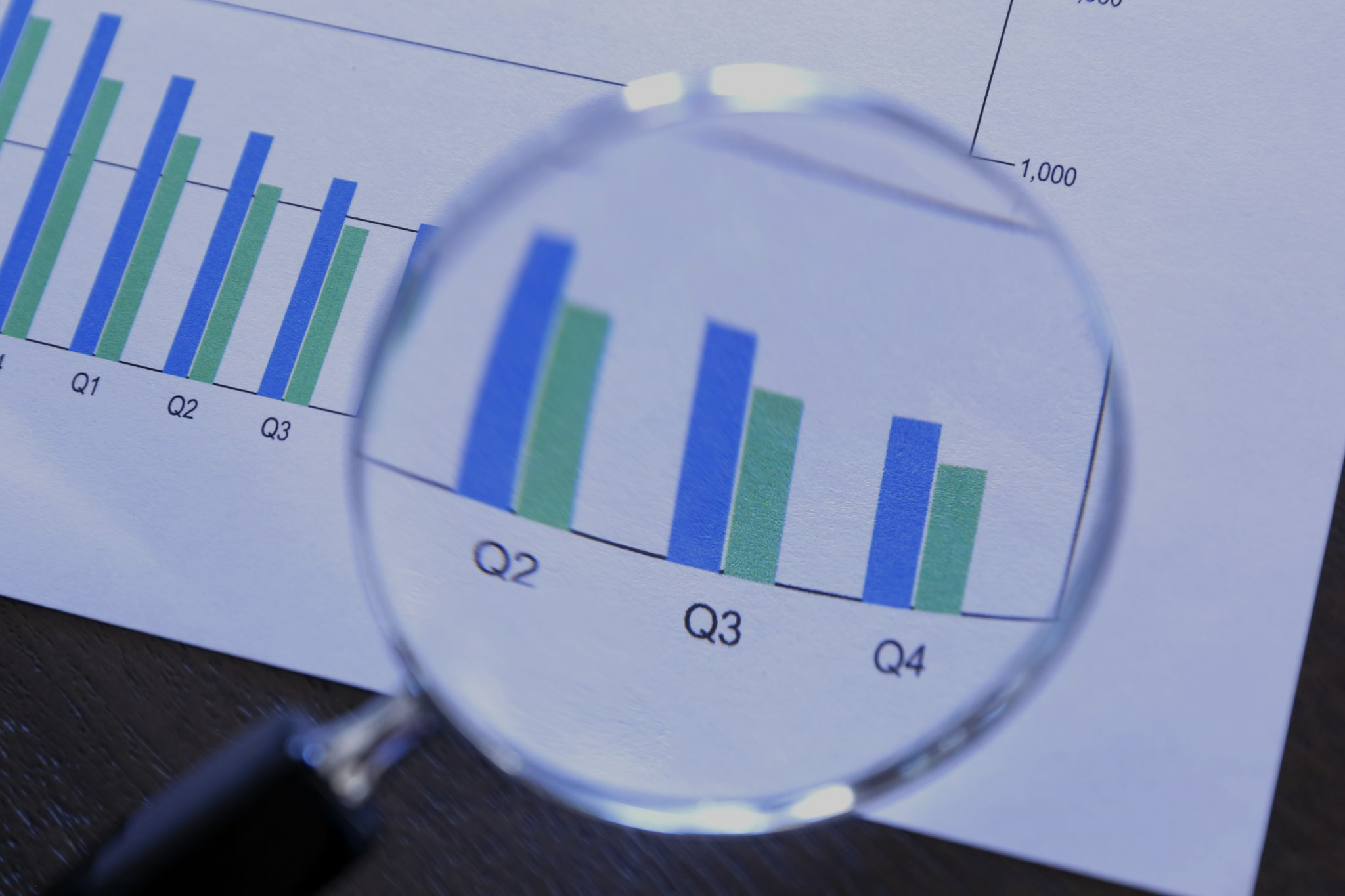 Understanding DataUsed ForAcademic Program Review
Part 1 - Terminology

Office of Institutional Research
Texas State University
[Speaker Notes: Hello and welcome to part one of the “Understanding Data Used For Academic Program Review” video series provided by the Office of Institutional Research. In this presentation we will be talking about the terminology used as part of the academic program review process. It is important to know both the meaning of the terms used as well as the context of the Academic Program Review to best understand the data which is being provided.]
Academic Program Review (APR)
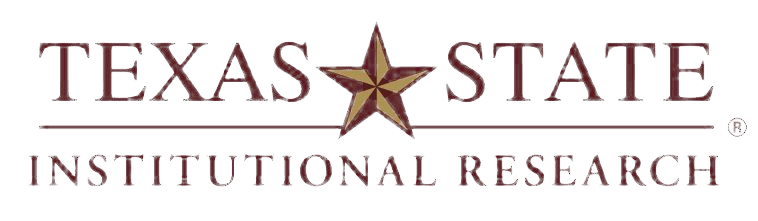 [Speaker Notes: The academic program review, commonly abbreviated as APR, is a report required by the Texas Higher Education Coordinating Board, which determines the reporting cycle for programs. Completion of the report is addressed in Academic Affairs PPS 02.05.50 available on the policy and procedures website. All academic program reviews are conducted based on the four-digit CIP code of the program.]
Purpose
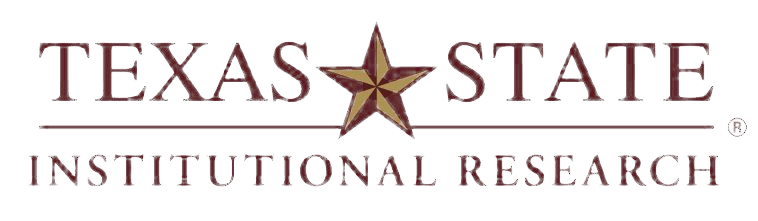 [Speaker Notes: The academic program review is designed to recognize the strengths and achievements of programs at higher education institutions. It is also used to help identify areas which might need to further attention and to promote goal setting and planning for the program.]
Sources of Data
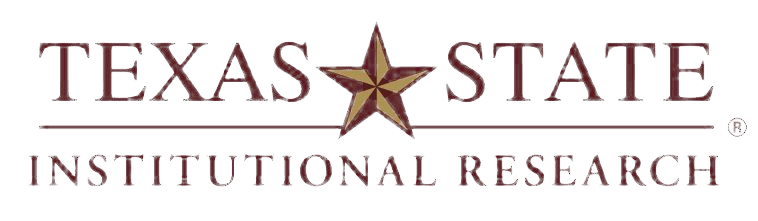 [Speaker Notes: The data used as the part of the academic program review come from variety of sources including the Banner student information system, SAP, reports sent to and pulled from the Texas Higher Education Coordinating Board, and additional information provided by the Office of Institutional Research.]
APR TablesatTexas State
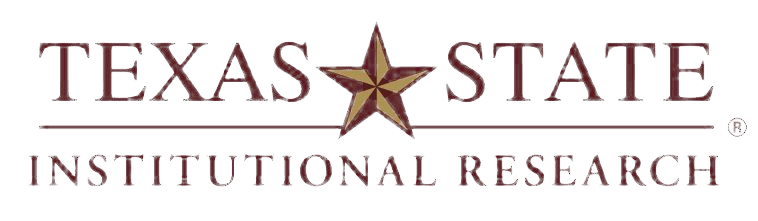 [Speaker Notes: As part of Institutional Effectiveness, the Office of Institutional Research has developed a series of tables for use by departments to assist in the academic program review process. The goal of these tables is to provide a single source of data. The tables are designed to match data which has already been provided to the Coordinating Board through mandated reports. The structure of the tables is organized around the sections of the APR. These tables are available to all faculty and staff of the university through the IR website. Due to some privacy concerns in the underlying data, access to the reports does require you to be on campus or connected through the University VPN.]
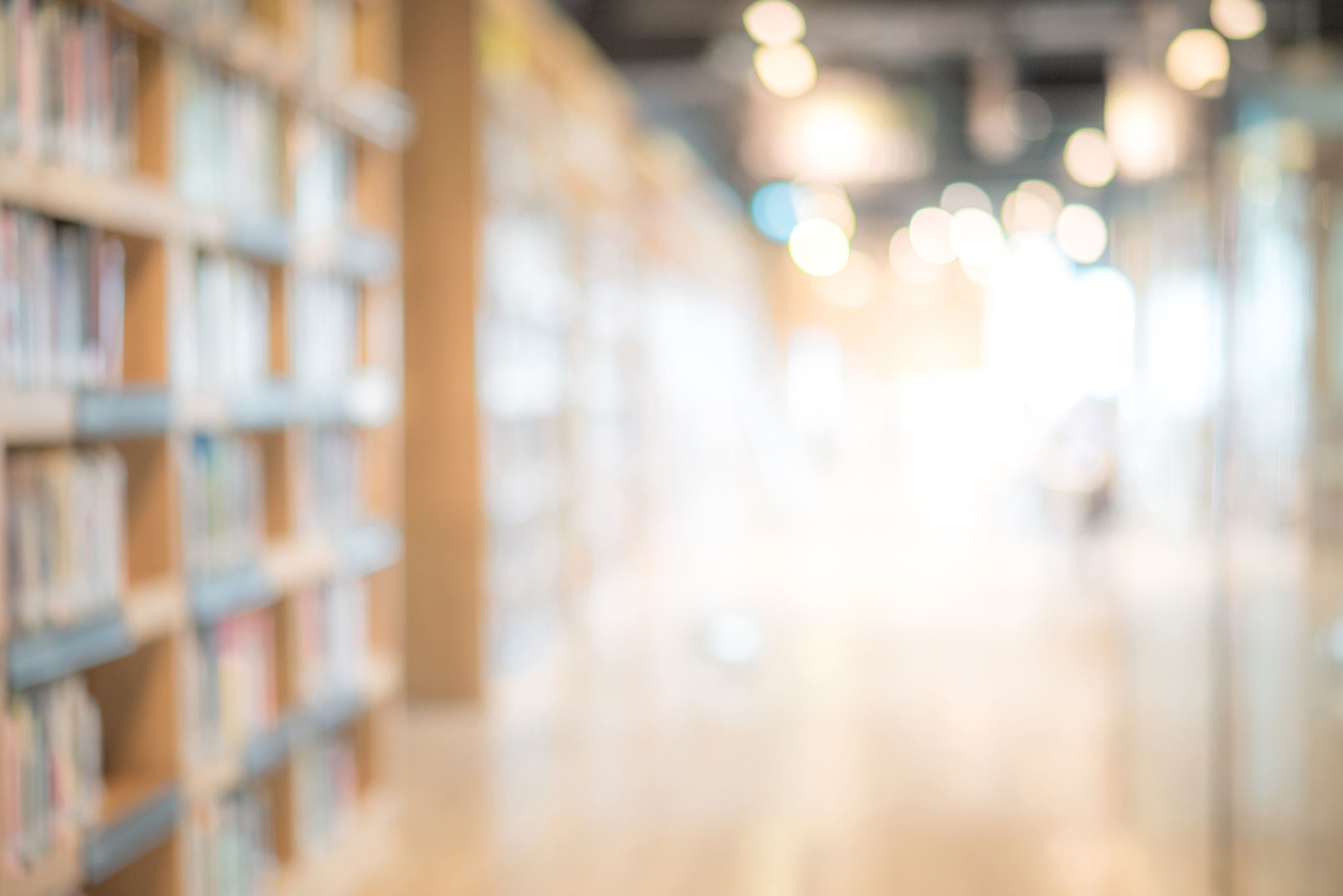 Terminology
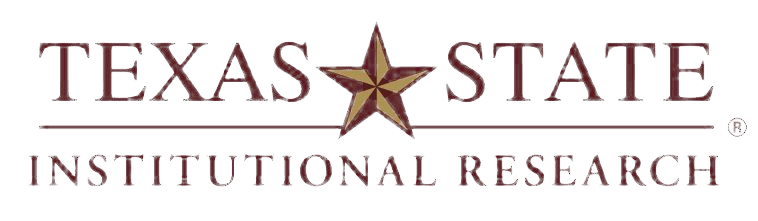 Terms Used for Academic Program Review
General Terminology
Instructional Faculty Data
Course Data
Student Data
Outcome Data
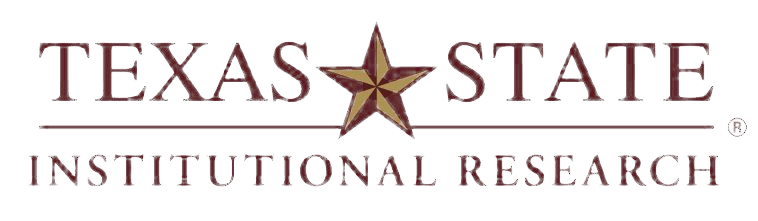 [Speaker Notes: The terms used for the Academic Program Review can be broken down into roughly 5 main categories. First, we have the general terminology which is used across multiple reports including the APR. We also have terminology related specifically to instructional faculty, courses taught at Texas State, information about our students, and program outcomes.]
General Terminology
Academic Year

Semester

Cohorts
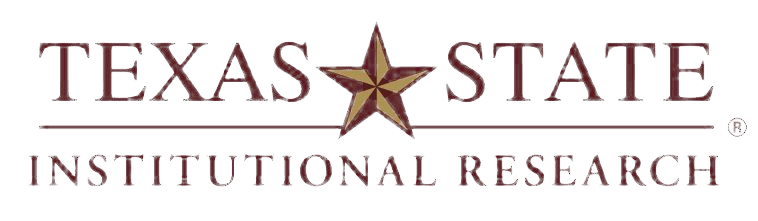 [Speaker Notes: As we start with the general terminology it's important to understand the concept of an academic year. We are all familiar with the calendar year which runs from January to December. The academic year used by the THECB begins in September and runs through August of the following year.  The academic year is referenced by the calendar year in which it ends. For example, academic year 2022 runs from September of 2021 through August of 2022. Other reporting agencies might use a different time period for the academic year. It’s important to keep this in mind when completing reports since the data in the APR tables is based on the academic year as defined by THECB.

At Texas State, each academic year is broken into three semesters: fall, spring, and summer. Although there are two parts to the summer session it is still counted as a single semester. 

Also important for understanding the context of the data used in the Academic Program Review is the notion of cohorts. Cohorts are based on a combination of the time at which a student begins, such as the fall semester, and other characteristics of the student which we will talk about in a few minutes. It is important to remember Fall cohorts actually include students who start in the Summer or Fall semesters. 

As we go through the measures reported in the APR tables you will notice that some are based on the academic year while others are based on cohorts. This distinction is most often based on whether the measure reflects something produced by an academic program over an entire year or if it is reflective of the performance of a specific cohort.]
General Terminology
CIP Code

CIP Detail Level
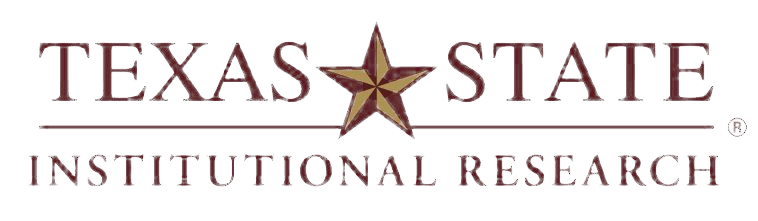 [Speaker Notes: As mentioned previously academic program reviews are based on a 4-digit CIP code. The CIP code represents the classification of instructional programs which is a coding scheme used by the U S Department of Education and the Texas Higher Education Coordinating Board. CIP codes are actually 6 digits in length, however for the APR only the first four digits are used. The underlying data for the APR tables is row level, so the CIP detail level determines how those individual records are rolled up to reflect the larger picture. The CIP Detail level of “All” reflects all data being rolled up to the University level. To assist programs in more detailed analysis, the Academic Program Review tables can also be displayed based 2-digit, 4-digit, or 6-digit level. Still, it is important to remember that when completing the Academic Program Review you should use the 4-digit CIP Detail Level.]
General Terminology
Headcount

Full Time Equivalent (FTE)
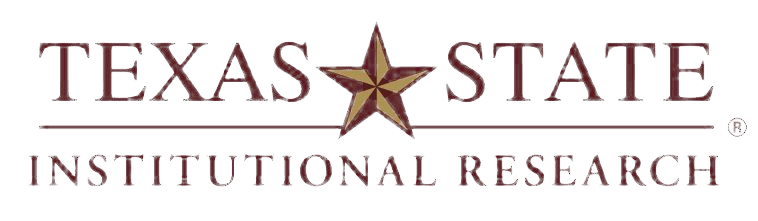 [Speaker Notes: Finally, the last thing to talk about in terms of general terminology is how we count people. There are two methods of counting students and faculty used within the Academic Program Review. In some cases an actual headcount is used in which case each person is counted once. Another approach to counting both students and faculty is the full time equivalent. There are different processes for counting students and faculty. More detail about the calculations for both faculty and students be covered in those sections of this presentation.]
Instructional Faculty
Rank

Tenure Status

Degree Level
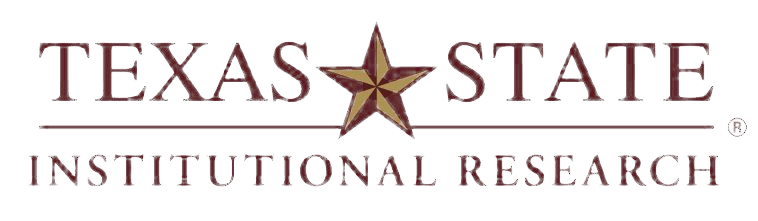 [Speaker Notes: Next, I want to talk about fields that we use to refer to instructional faculty. Instructional faculty include employees of Texas state who are assigned a teaching responsibility for a course section. These employees could be classified in SAP as either faculty or staff depending on other employee assignments at the institutions. Characteristics of instructional faculty used in the Academic Program Review include the faculty rank as reported to the Coordinating Board and include the ranks of Professor, Associate Professor, Assistant Professor, or Lecturer. The tenure status included in the APR tables is based on the position line and rank. The value reflects whether or a faculty member is tenured, on tenure track, or is employed in a non-tenure track position. The degree level refers to the highest degree earned by the by the instructional faculty member. The degree level is used in conjunction with the CIP code to determine if a faculty member has a terminal degree in the field.]
Instructional Faculty
Faculty FTE

Faculty Headcount
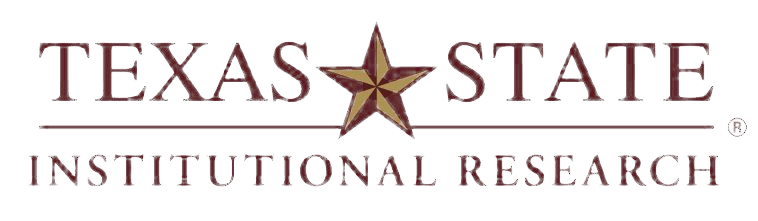 [Speaker Notes: There are two ways of counting faculty. The first is simply the faculty headcount where each faculty member is counted one time. The second measure is the faculty full-time equivalent or FTE. In this calculation, the percent of time assigned to the faculty position is used. The FTE for an individual can range from 0% to 100%, with 100% representing a full-time faculty member. 

The Faculty FTE, along with the Student FTE is used in the calculation of the Student-to-Faculty Ratio which we’ll discuss more in just a moment.]
Instructional Faculty
Sections Taught

Teaching Load

Student-to-Faculty Ratio
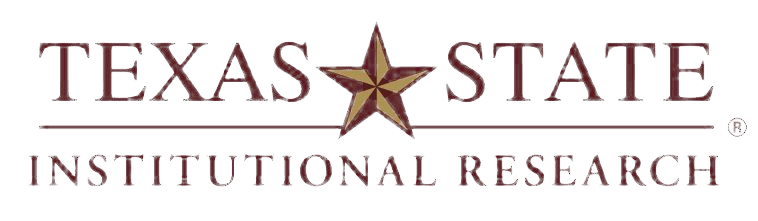 [Speaker Notes: Additionally, for instructional faculty there are three measures related to the number of courses and students taught which are included as part of the academic program review. The first measure is simply the number of sections taught by the faculty member in a given semester or over the course of an academic year. 

The second measure is teaching load. The teaching load is based on the number of courses taught by the faculty member each semester or combined over the academic year.

As just mentioned, the Faculty FTE is used in conjunction with the Student FTE to calculate the Student-to-Faculty ratio. More information about Student FTE as calculated by the Texas Higher Education Coordinating Board is covered later in this presentation. It is important to remember that this ratio is based on full time equivalencies for both faculty and students and not based on headcounts.]
Course Data
Course Prefix

Course Number

Course Department

Course College
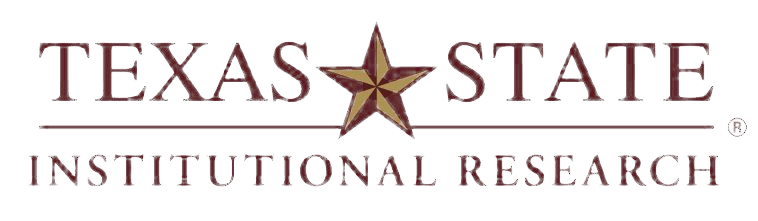 [Speaker Notes: The second area of terminology I want to talk about is the fields we use to discuss courses at the simplest level we have the course prefix and course number these two elements are reported to the coordinating board as part of the course inventory for the institution the course prefix is then mapped to departments and colleges at the institution for internal reporting. The tables used for this mapping in the APR tables is maintained by the Office of Institutional Research and reviewed on an annual basis.]
Course Data
Course Lab

Course Type

Course Level

Course Location
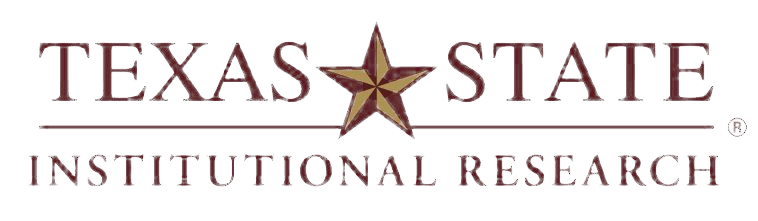 [Speaker Notes: For courses we include filters to help departments more closely analyze the information for their programs the additional information included is a filter of whether or not the course is a lab section the level of the course, which includes options for lower-level undergraduate, upper-level undergraduate, masters, and doctoral. The type of course such as lecture, seminar, or practicum. The course type is reported to THECB using standard codes based on the how sections are coded in the schedule of classes. The location where the course was taught is based on course section data reported using standard codes and locations provided by THECB.]
Student Data
Student Level

Classification

Student Status

Academic Standing
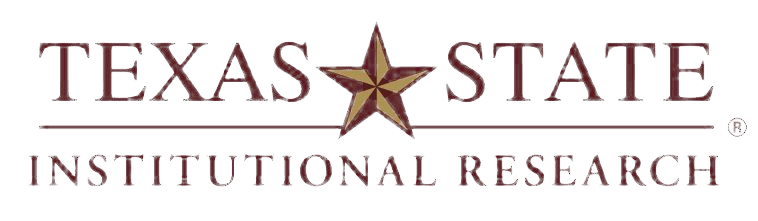 [Speaker Notes: The third type of data used in the APR tables refer to characteristics of the students. The information about students I the most extensive portion of data in the APR tables. 
Four of these pieces of information are specific to students in a given semester this includes the level of the student whether a student is enrolled at an undergraduate, postbaccalaureate, masters, or doctoral level. The doctoral level students are broken into students who are enrolled in programs which are research based degree or leading to a special professional degree. Undergraduate students are further broken down into classifications based on the number of undergraduate hours they have completed. The student status reflects whether a student is a full-time or part-time student based on guidelines set by the institution in accordance with policies of THECB and the US Department of Education. For undergraduate students, being enrolled in 12 hours during a Fall or Spring semester is considered full-time. For graduate students, they must be enrolled for 9 hours during a Fall or Spring semester to be considered full-time. Be aware that being a full-time student is different from the full-time student equivalency which we will discuss shortly. Finally, the academic standing of a student reflects whether a student is in good standing, on probation, or has been suspended based on academic performance at Texas State.]
Student Data
Major College

Major Department

Student Major
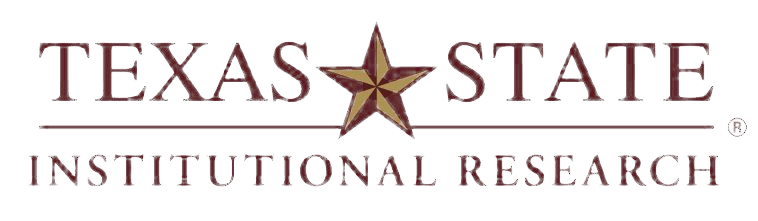 [Speaker Notes: Students are grouped into programs based on the active major at the start of a semester. Since each student can only be counted once, their first academic major is used. That approach is taken for the APR tables in order to align with the methodology used by THECB. It does mean that programs which might be more often selected as the 2nd major for a student could be undercounted. Although this undercounting can be discussed as part of the APR narrative, the numbers reported should include those calculated by THECB methodology. The student is then mapped to a department college based on their major. The tables used for this mapping are maintained and reviewed by the Office of Institutional Research on an annual basis. Where possible, records are updated through the mapping tables to adjust for name changes to majors and departments.]
Student Data
Gender

Race/Ethnicity

Student Type
Cohort

Admission Scores
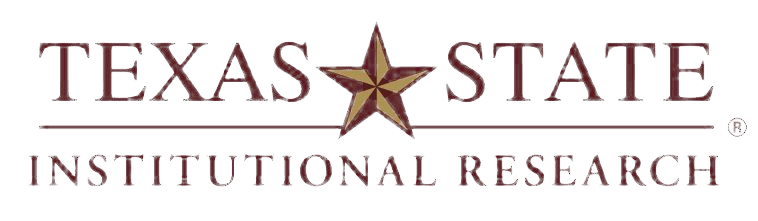 [Speaker Notes: Some information about students is set at the time they first enroll at Texas State. Among these fields is the student’s gender and ethnicity. THECB, as well as the US Department of Education, currently requires students to be reported using either Male or Female. Although we are aware that students might identify in other ways, these values are used to meet those reporting requirements. A student’s race and ethnicity are calculated based on data provided by students using a methodology established by THECB. This methodology differs slightly from that used at the federal level, which is one of the reasons why it’s important to remember the context and purpose of these reports. Under the methodology from THECB, student’s who are here under a student visa and not permanent residents of the United State are considered International. Following that, a student who indicates that they are Hispanic is classified as Hispanic regardless of any racial identification. Similarly, a student who identifies as black or African American is placed into that category regardless other racial identification. Other students who select multiple racial categories are grouped into a multi-racial category, with those identifying using a single ethnicity are place under those ethnicities.

The student type is used to identify whether a student entered the university as either a first-time or transfer student. This information, along with the time when they started and the student level are used to define the student cohort to which the student belongs. Test scores for students are also included in the APR tables as a way of identifying the relative academic strength of a cohort. As the university explores test optional policies, as well as potential biases in standardized test scores, have raised questions about the value of these measures. Still, they are currently part of the APR and used by the THECB for various purposes.]
Student Data
Student FTE

Student Headcount
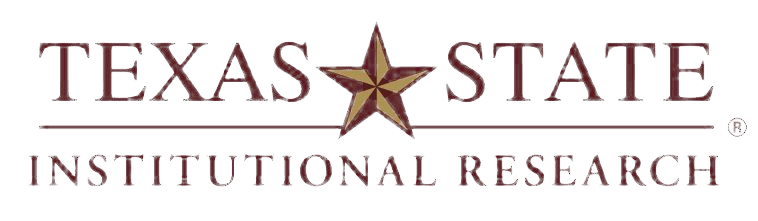 [Speaker Notes: And finally, we have the two methods used for counting students, which are similar to the way in which we count instructional faculty. The student headcount is an unduplicated count of each individual student enrolled at the university. The student Full-time equivalence, or FTE, is based on a formula used by THECB. Again, it is important to remember that different agencies could use different methodologies for calculating student FTE. Under the methodology used by THECB, the student FTE is calculated based on the total number of semester credit hours taken by student level. For Fall and Spring semesters, their formula uses 15 hours for determining undergraduate student FTE. 12 hours are used for Masters and Doctoral Professional students, while 9 hours is used for Doctoral Research students. Again, these hours are set by THECB and based on an estimation of how many hours a student would need to take in each long semester to complete a program within a specified time frame.]
Outcome Data
Retention Rate

Persistence Rate

Graduation Rate
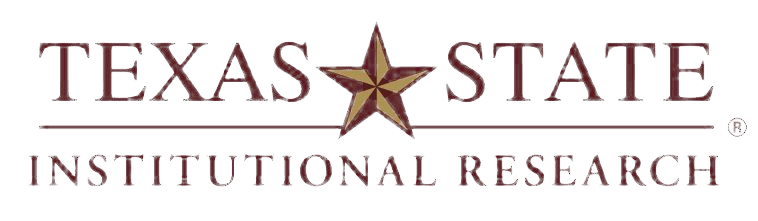 [Speaker Notes: Next, we move to the terminology used to describe the outcomes for academic programs. Three of the measures commonly reported include the Retention, Persistence, and Graduation rates (or PRG) of students. Each of these measures is based on a cohort of students which is tracked over a period of time. The retention refers specifically to the percentage of the first-time, full-time Fall cohort who are still enrolled at the institution one year after they begin. Similarly, the graduation rate uses the same first-time, full-time cohorts at tracks them over a longer period of time to see what percentage have completed a degree. The persistence rate is a broader term used for tracking cohorts over different periods of time. Although the persistence rate is not used as part of the APR tables, it is important to understand as part of the Retention, Persistence, and Graduation framework. Since these three measures are based on cohorts, they are reported based on the semester and calendar year in which the cohort began.]
Outcome Data
Degrees Conferred

Degree Level

Time to Degree
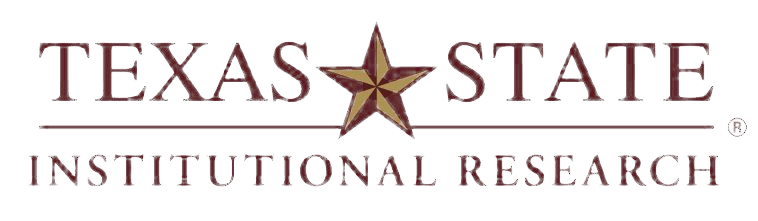 [Speaker Notes: The next set of terms used in relation to program outcomes relate to degrees awarded or conferred to students. At the most basic level we simply have a count of the number of degrees awarded. Similar to counting student majors, only the first major of the degree is used by THECB. The degree level refers to whether a bachelors, masters, or doctoral level degree is awarded. The time to degree is based on the median number of years taken by students who graduate in a given year. In other words, this measure looks at each student who graduated and sees how long they have been enrolled. Closely related to this is the “Completions by Time to Degree” which looks at those students who graduated in a given year and determines the percentage of those students who graduated that did so within a given time frame. Since this measure only includes students who have graduated and does not include all students who started in a cohort, it is different than the graduation rate.]
Outcome Data
Graduate Placement

Semester Credit Hours
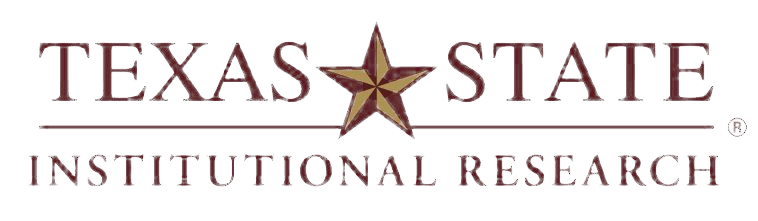 [Speaker Notes: The last two measures to discuss in relation to program outcomes include graduate placement and semester credit hours produced. Information on graduate placement is provided through the Automated Student and Adult Learner Follow-Up System Exit Cohort Reports provided by THECB. More information about this report can be found on THECB website.

So, finally we have the semester credit hours production, commonly abbreviated as SCH. Because of the complexities of SCH, we’re going to take a closer look at how SCH is calculated and grouped for reporting.]
Semester Credit Hours
By Student Level

By Course Level

By Funding Level
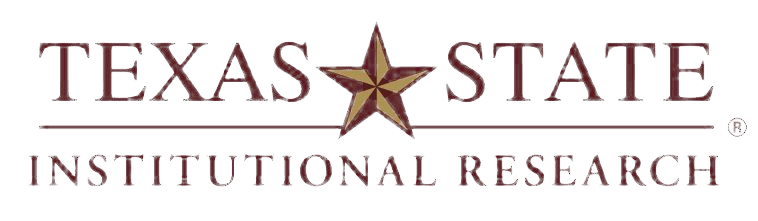 [Speaker Notes: Semester Credit Hours are classified and grouped in multiple ways to provide different perspectives on the data. In some cases SCH are grouped by on the level of the student. In this scenario, all courses taken by a junior or senior are counted as upper-lower. But, in other situations the level of the course is used. In these cases, the SCH generated by all students taking a sophomore level course would be counted as lower-division. THECB actually uses a combination of these two approaches to determine funding and goes with the lower of the student or course level. In other words, a junior taking a sophomore level course would produce lower-division SCH. Similarly, a sophomore taking a senior level course would also produce lower-division SCH since that is the lesser of the student and course levels.]
Semester Credit Hours
By Course Department

By Student Major
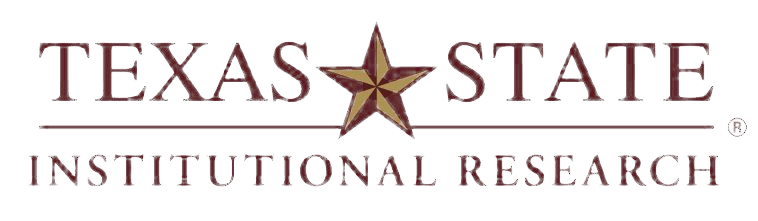 [Speaker Notes: SCH can also be grouped based on the department teaching a course or by the department of the student major. In the first approach, all SCH produced by the department is included regardless of the students taking the courses. This approach is good for departments who teach students from across a wide variety of majors. In the second approach, only SCH generated by students majoring within a department are included. This works well for programs where a larger portion of the course work is taken in other departments. Basically, it’s a question of counting the SCH based on the department which taught the course or by the students who are taking the course. At the graduate level, these two approaches usually produce very similar results since most graduate students are taking most of their courses in the department. At the undergraduate level though, the two approaches can yield vastly different results depending on the curriculum.]
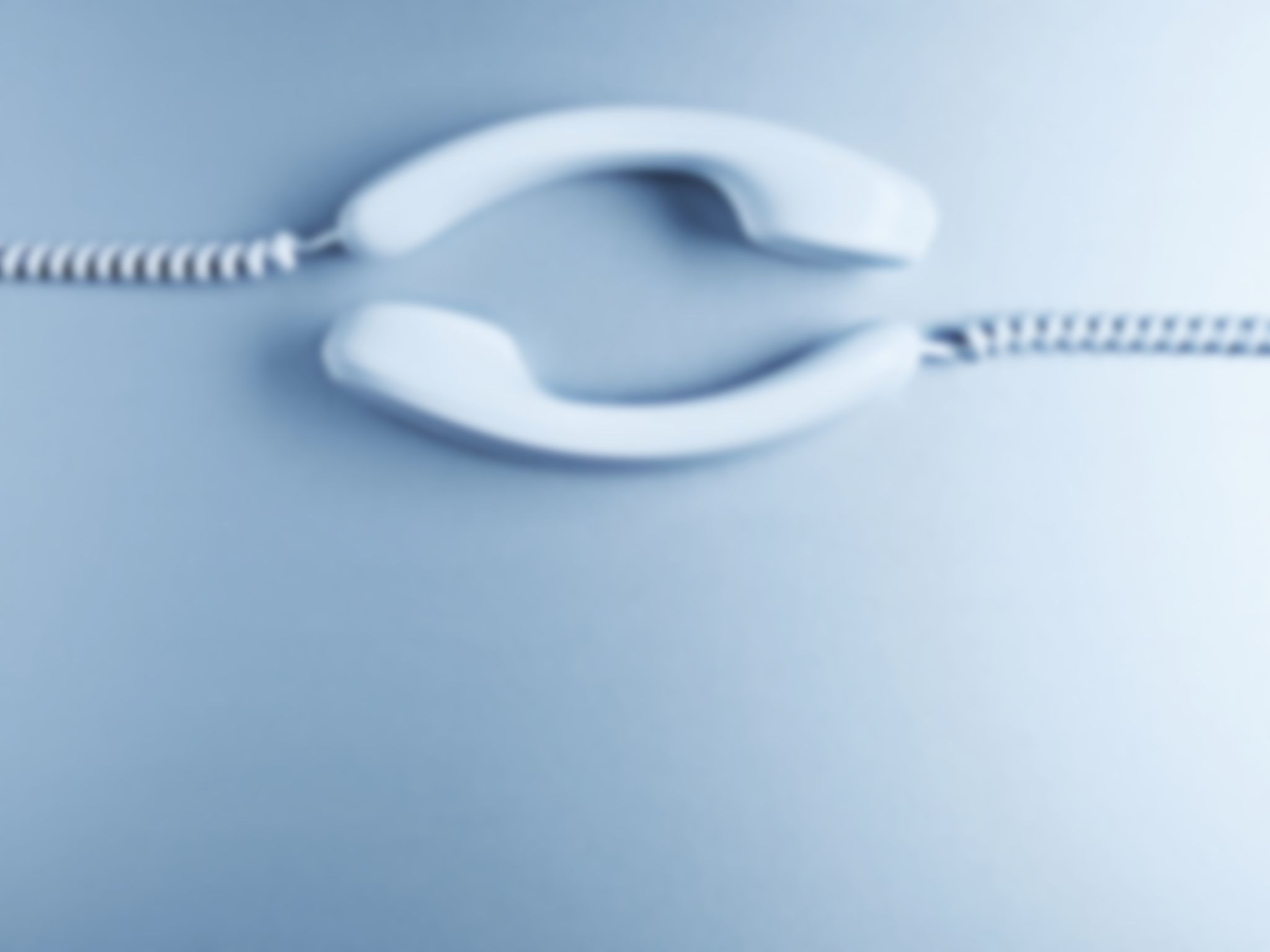 Thank You
Please contact us if you have any questions.

Web: www.ir.txstate.edu 
Email: ir@txstate.edu
Phone: (512)245-2386
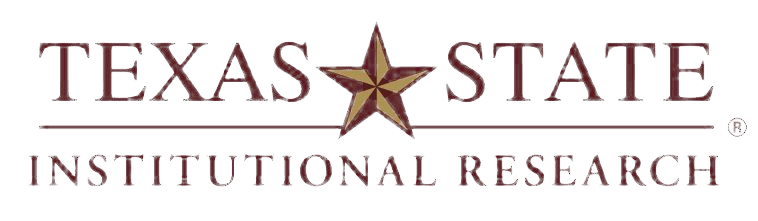 [Speaker Notes: Thank you for watching this presentation. We hope that you found the information useful and now have a better understanding of the data used as part of the Academic Program Review. We encourage you to take a look at the shorter videos in the Data Exchange portion of our website under Data Literacy Resources to learn more about these and other terms used in reports from the Office of Institutional Research.

Be sure to look at Part 2 of this series to learn more about accessing and using the Academic Program Review Tables.

And, if you ever have any questions, please feel free to reach out to us. You can find us on the web at www.ir.txstate.edu or contact us by email to ir@txstate.edu or phone at 512-245-2386.]